MÔN TOÁN  LỚP 4
Khởi động
Thực hành
Vận dụng
2
1
3
Đọc, viết số đến lớp triệu
Ôn lại về hàng, lớp
Đọc bảng số liệu
Đọc, viết các số, các hàng của lớp triệu
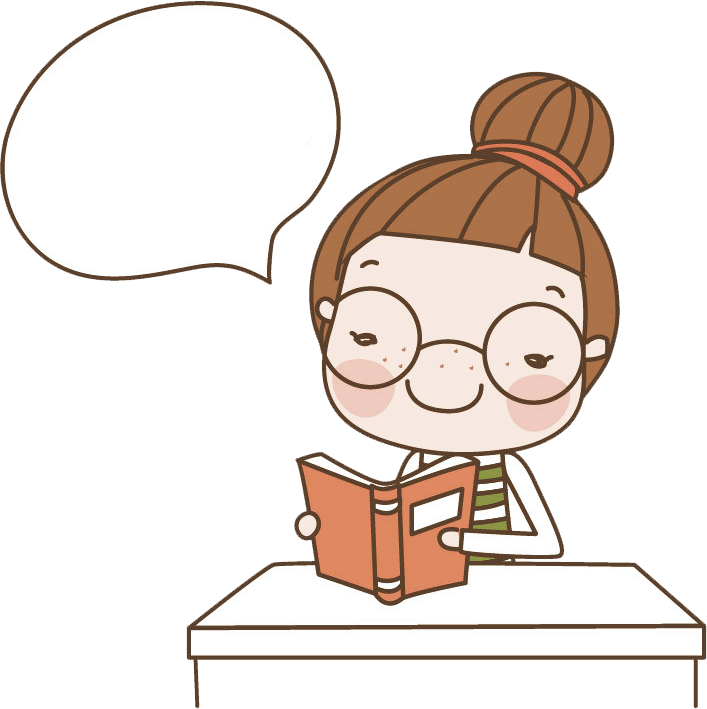 Thực tế
Yêu cầu 
cần đạt
KHỞI ĐỘNG
non
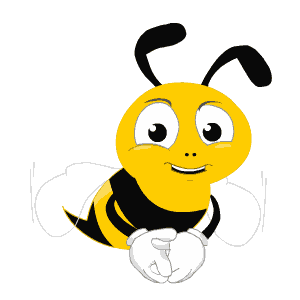 Ong
học
việc
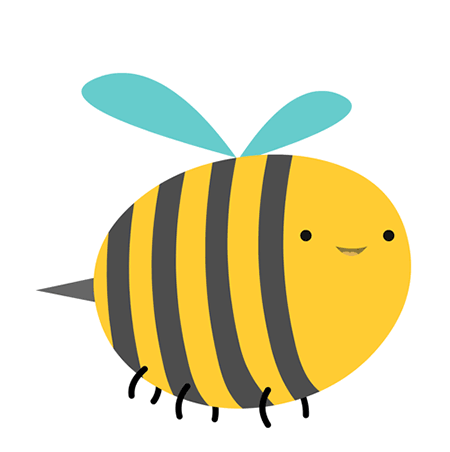 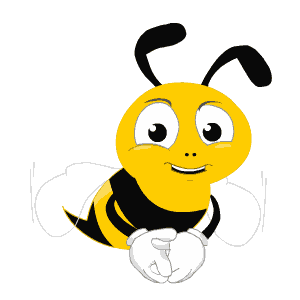 Câu 1. Số ba trăm hai mươi bảy nghìn viết là:
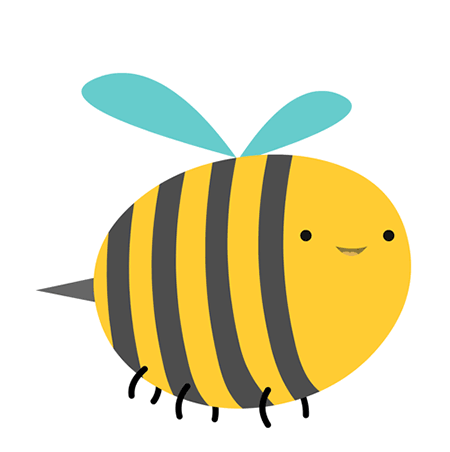 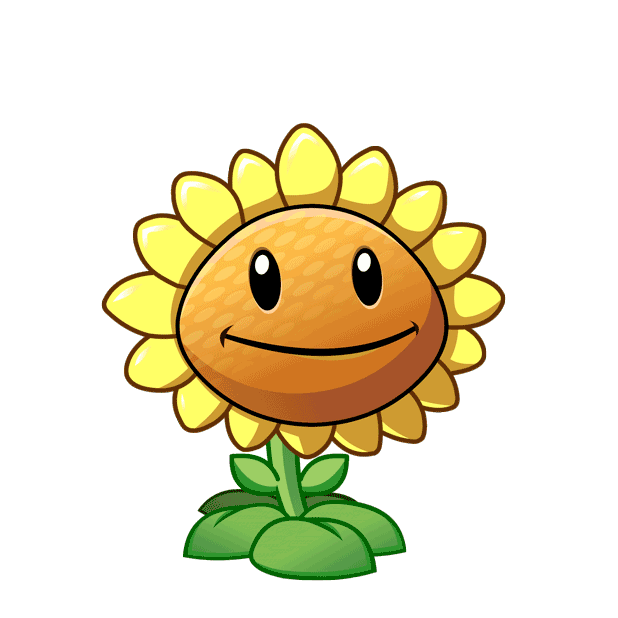 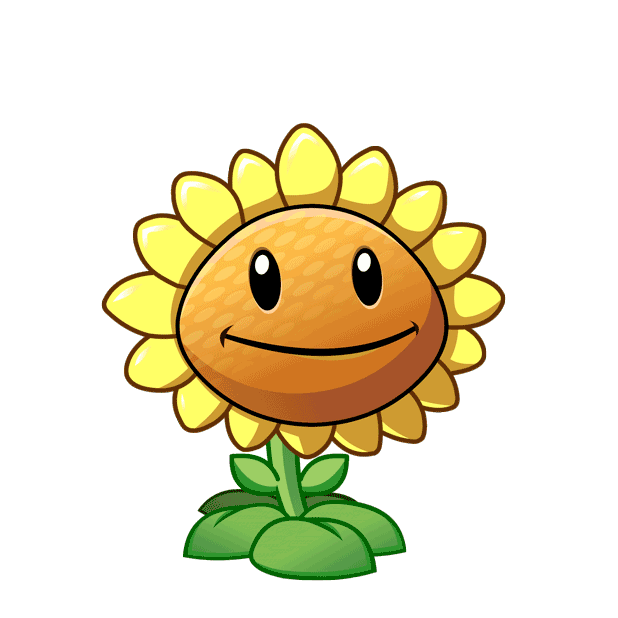 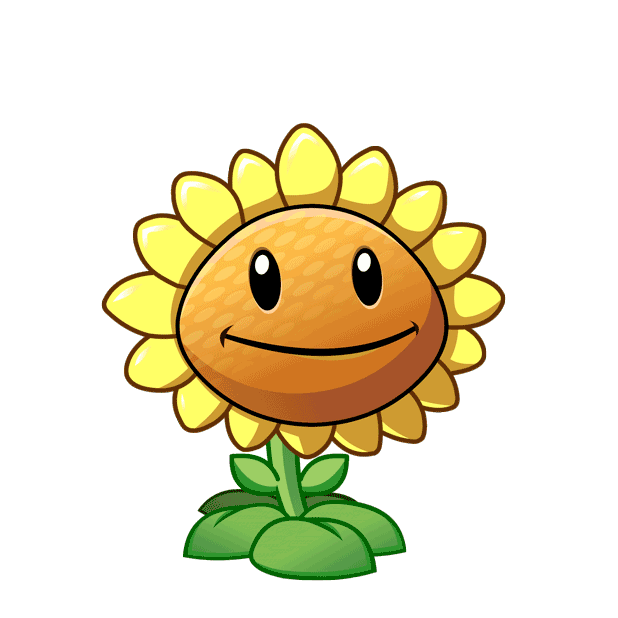 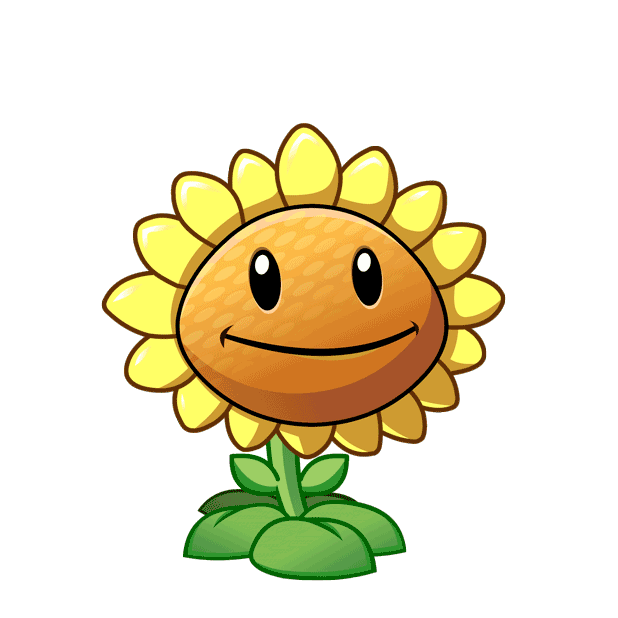 A. 327 000
B. 32 700
C. 32 070
D. 32 007
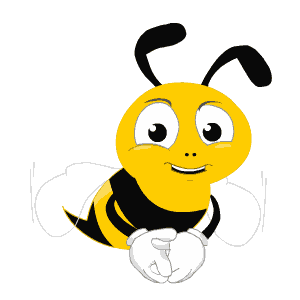 Câu 2. Số 316 000 000 đọc là:
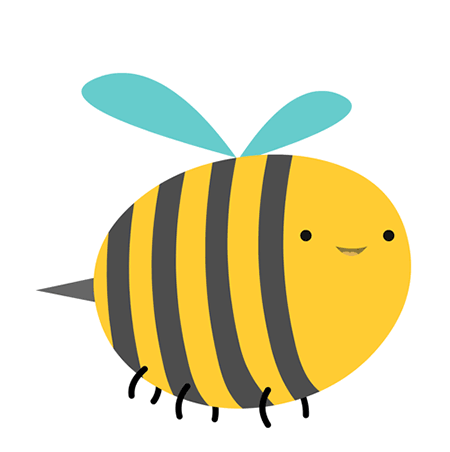 A. Ba trăm mười sáu nghìn
B. Ba mươi mốt triệu sáu trăm nghìn
C. Ba trăm mười sáu triệu
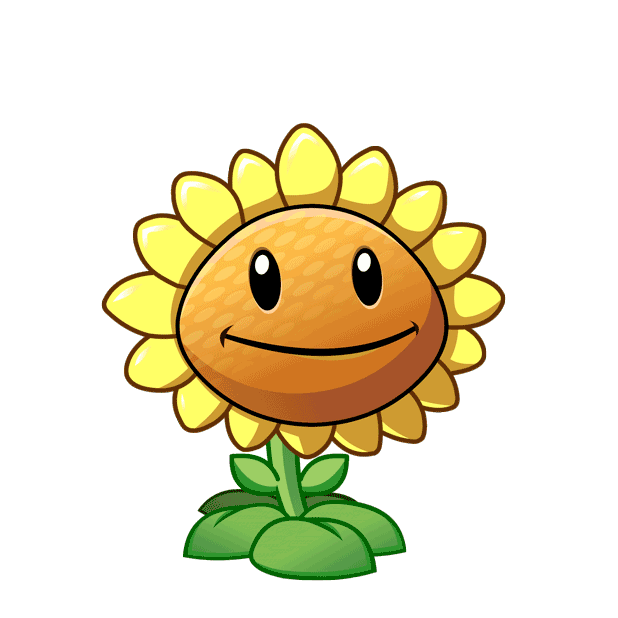 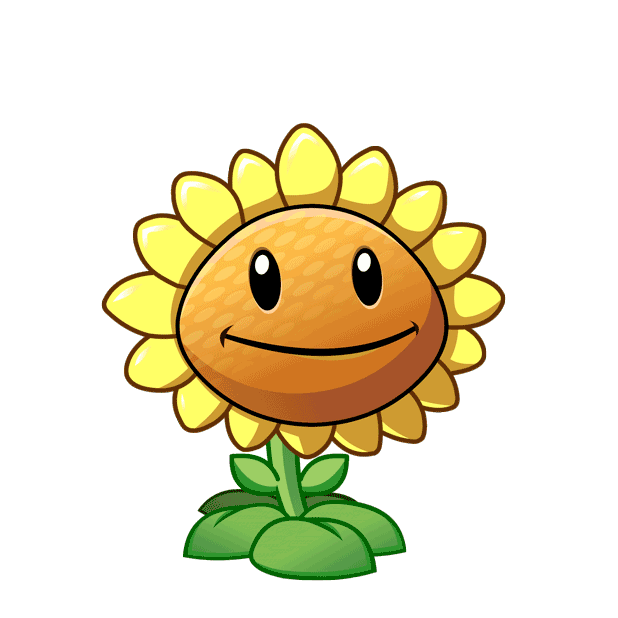 D. Ba triệu một trăm mười sáu nghìn
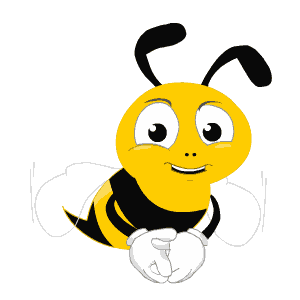 Câu 3. Giá trị của chữ số 3 trong số 316 000 000 là:
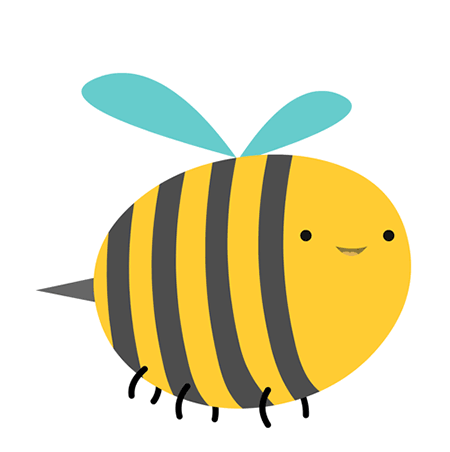 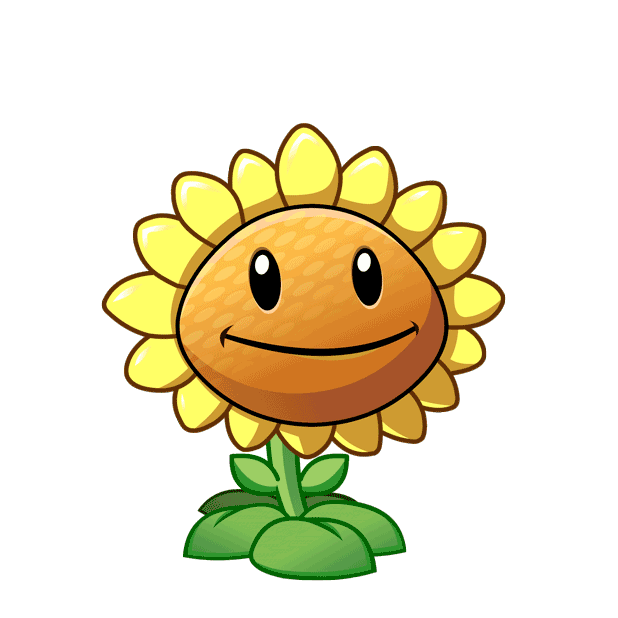 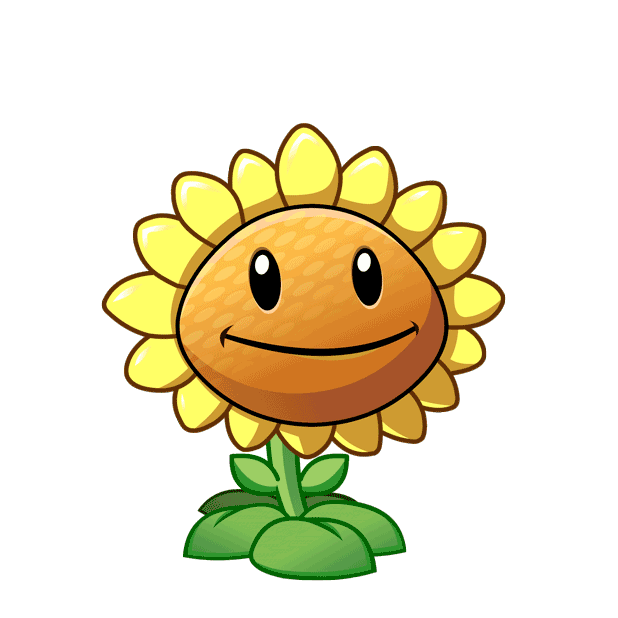 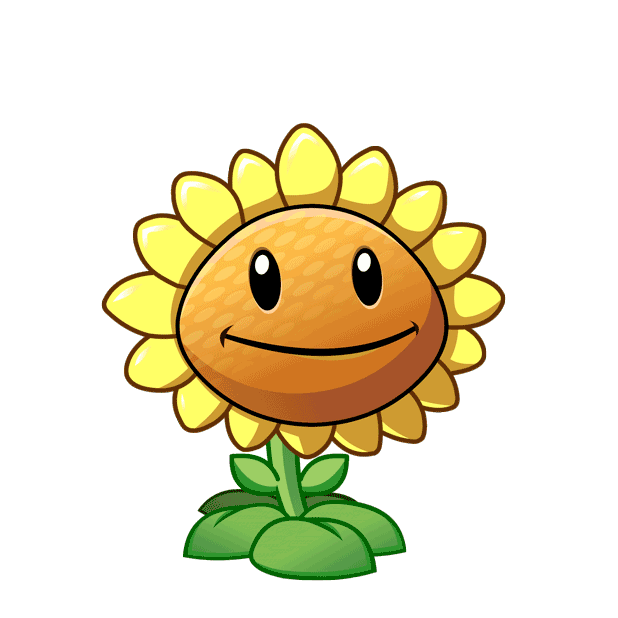 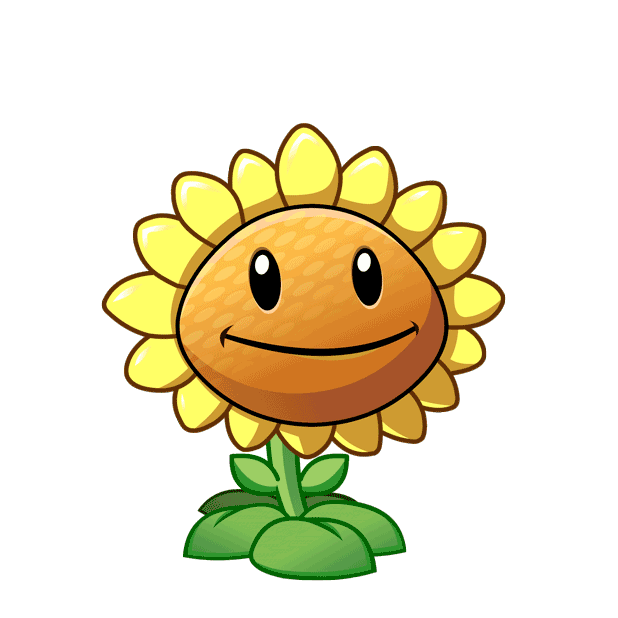 A. 30 000 000
B. 300 000 000
C. 3 000 000
D. 300 000
TOÁN
Triệu và lớp triệu (tiếp theo)
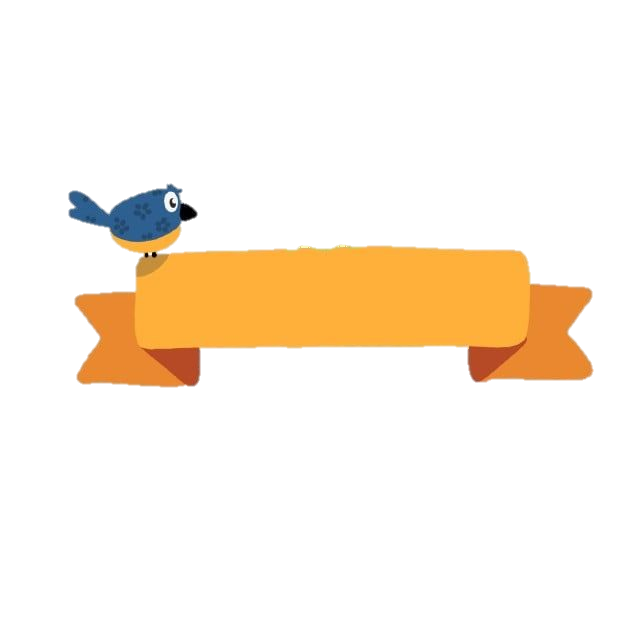 KHÁM PHÁ
3
1
2
4
5
3
4
7
1
Viết số trên
Viết số: 342 157 413
Đọc số: Ba trăm bốn mươi hai triệu một trăm năm mươi bảy nghìn bốn trăm mười ba.
THI ĐỌC SỐ
78 200 954
389 602 328
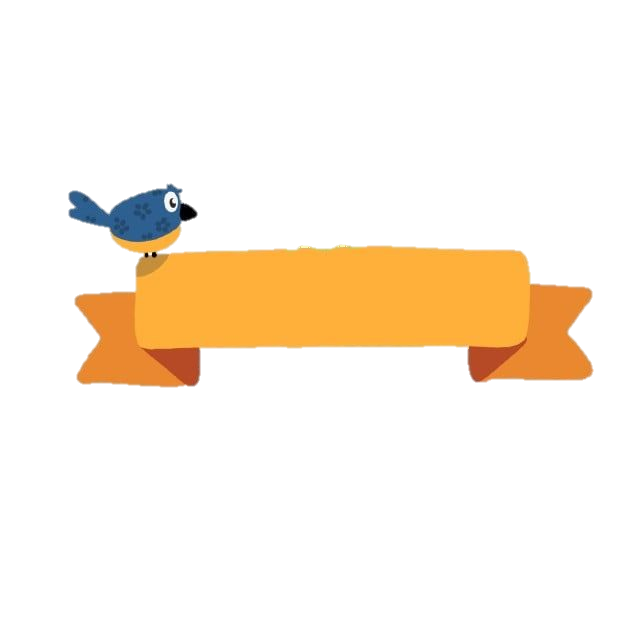 THỰC HÀNH
Bài 1. Viết và đọc số theo bảng:
Làm vào sách
Con hãy nêu cách đọc, viết số ?
32 000 000
Cách đọc, viết số:
Tách số thành từng lớp
 Viết số: từ trái -> phải, nên viết tách lớp
Đọc số: từ trái -> phải; dựa vào cách đọc số có ba chữ số, (đọc số đơn vị trong mỗi lớp kèm theo tên lớp)
32 516 000
32 516 497
834 291 712
308 250 705
500 209 037
Bài 2. Đọc các số sau:
7 312 836
 57 602 511
 351 600 307
 900 370 200
 400 070 192.
THI ĐỌC NHANH
14
7 312 836
 57 602 511
 351 600 307
 900 370 200
 400 070 192
*Cách đọc số:
- Tách số thành từng lớp
- Đọc từ trái -> phải;
 dựa vào cách đọc số có ba chữ số để đọc
Bài 3. Viết các số sau:
Làm vở
a) Mười triệu hai trăm năm mươi nghìn hai trăm mười bốn;
b) Hai trăm năm mươi ba triệu năm trăm sáu mươi tư nghìn tám trăm tám mươi tám;
c) Bốn trăm triệu không trăm ba mươi sáu nghìn một trăm linh năm;
d) Bảy trăm triệu không nghìn hai trăm ba mươi mốt;
Bài 3. Viết các số sau:
triệu
nghìn
a) Mười triệu hai trăm năm mươi nghìn hai trăm mười bốn;
10
214
250
Bài 3. Viết các số sau:
triệu
nghìn
a) Mười triệu hai trăm năm mươi nghìn hai trăm mười bốn;
10
10
214
250
214
250
Làm vở
Bài 3. Viết các số sau:
a) Mười triệu hai trăm năm mươi nghìn hai trăm mười bốn;
triệu
nghìn
10 250 240
b) Hai trăm năm mươi ba triệu năm trăm sáu mươi tư nghìn tám trăm tám mươi tám;
nghìn
triệu
253 564 888
c) Bốn trăm triệu không trăm ba mươi sáu nghìn một trăm linh năm;
nghìn
triệu
400 036 105
d) Bảy trăm triệu không nghìn hai trăm ba mươi mốt;
triệu
nghìn
700 000 231
*Cách viết số:
- Tách số thành từng lớp
- Viết từ trái -> phải, nên viết tách lớp
Bài 4. Bảng dưới đây cho biết một vài số liệu 
về giáo dục phổ thông năm học 2003 – 2004:
Dựa vào bảng trên hãy trả lời các câu hỏi sau:
Chữ số 8 trong số 8 350 191 thuộc hàng nào lớp nào?
Trong năm học 2003 – 2004:
9 873
a) Số trường trung học cơ sở là bao nhiêu?
b) Số học sinh tiểu học là bao nhiêu?
8 350 191
c) Số giáo viên trung học phổ thông là bao nhiêu?
98 714
Cách đọc, viết số:
Tách số thành từng lớp
 Viết số: từ trái -> phải, nên viết tách lớp
Đọc số: từ trái -> phải; dựa vào cách đọc số có ba chữ số, (đọc số đơn vị trong mỗi lớp kèm theo tên lớp)
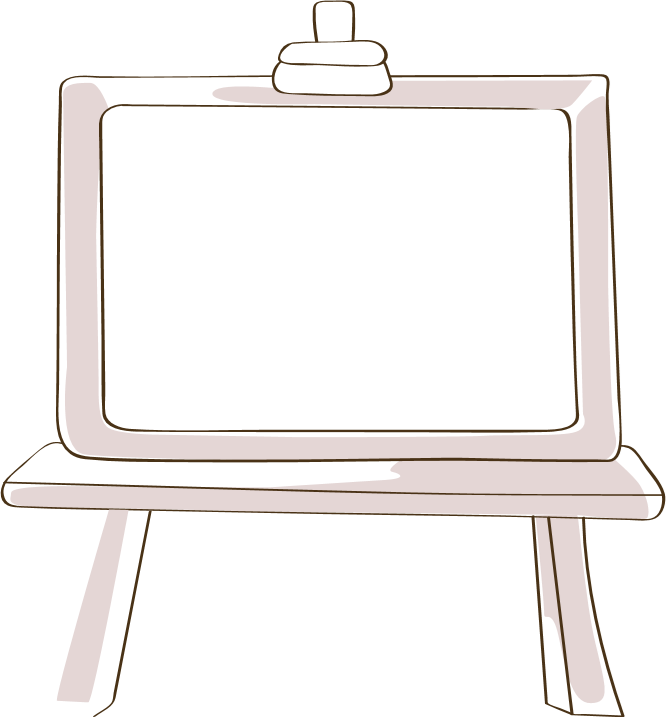 Vận dụng
DẶN DÒ
Chữa lại các bài sai.
Làm các bài tập tiết: Triệu và lớp triệu – tiếp theo ( trang 14) vào vở ô li toán.
Thực hiện tốt phần Vận dụng.
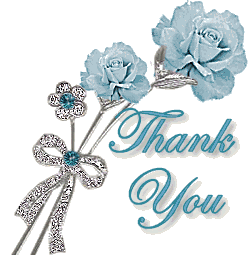 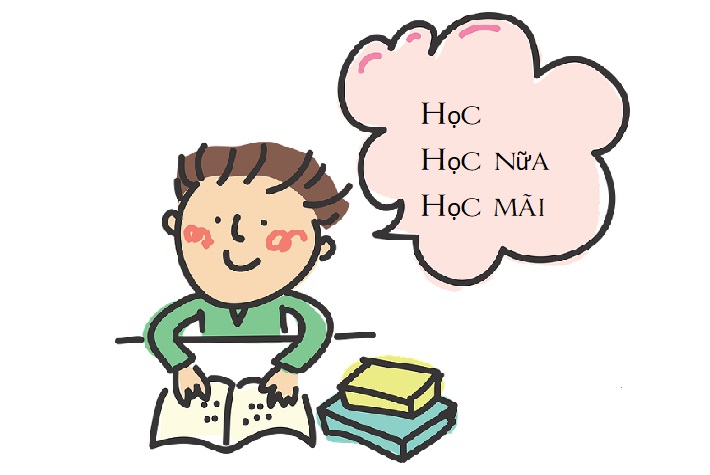 - Dân số quận Long Biên: khoảng hơn 300 000 người (số liệu thống kê 2019 - Cổng TT điện tử quận LB )- Dân số nước VN hơn 98 triệu người – (theo số liệu thống kê mới nhất từ Liên hợp quốc 29/08/2021 là 98 296 315. VN là quốc gia đứng thứ 15 trên TG trong BXH dân số các nước và vùng lãnh thổ